Sheep Industry Business Innovation 
Financial Intelligence Webinar Series
Webinar 4 – Short Term Financial Decisions
Facilitated by Doug Watson
Webinar housekeeping
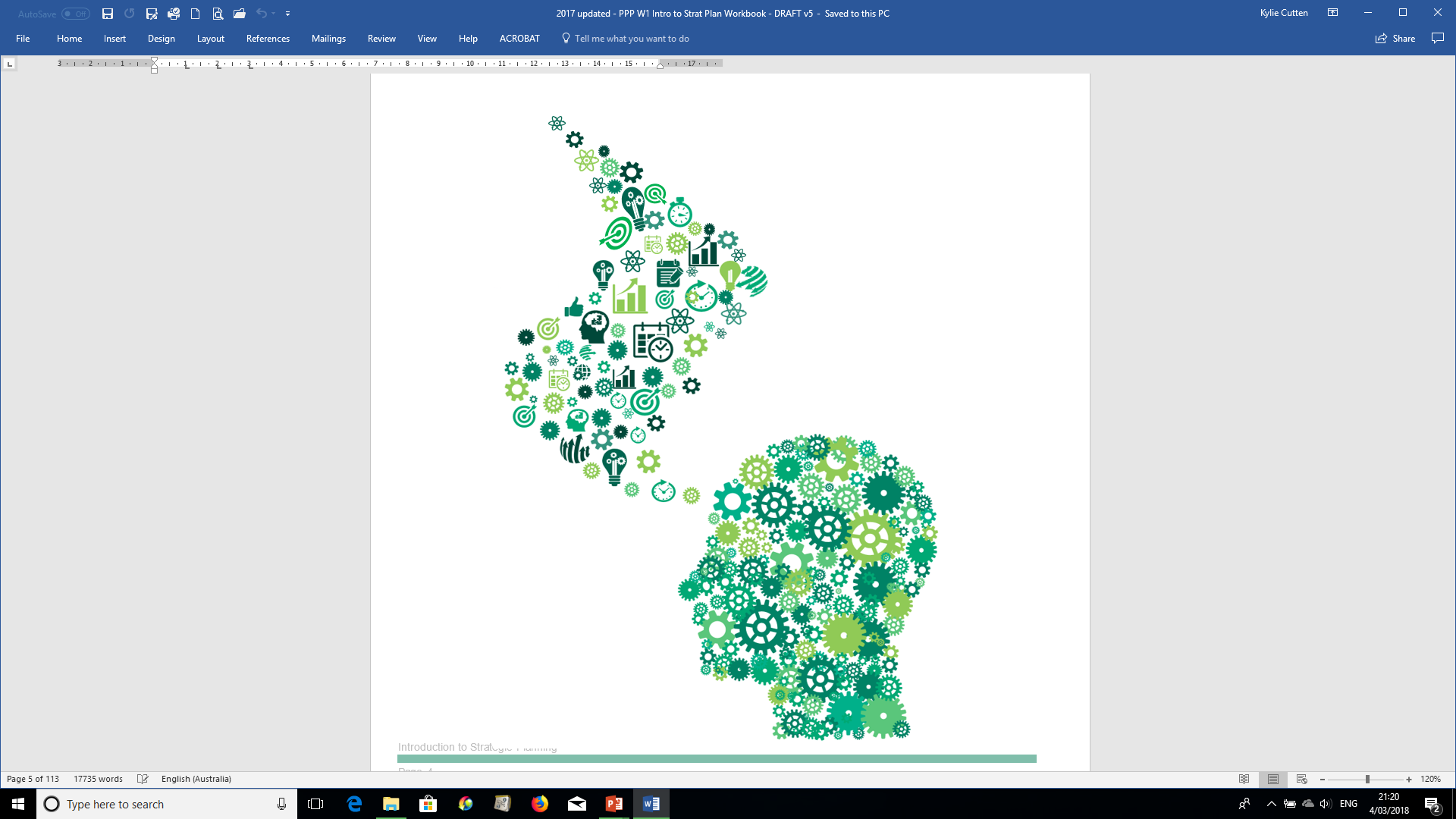 [Speaker Notes: Set the ground rules and protocols for webinar
This is being recorded for future use
Get comfortable for the next hour or so
All participants on mute
Ask questions via the question function – they will be answered during the webinar
Use chat for webinar interactions
Opportunity for a verbal check in at the end of the webinar
There will be detailed notes available after the webinar
To help embed the knowledge there will be a post webinar activity and follow up by the facilitator.

Acumen is about making quick, rational, business decisions that prove to be right more often than wrong!
It involves operational, marketing and people decisions.
All these decisions are reflected in your financial results of the business.
Financial acumen is about being able to interpret these financial results to help you make better decisions.
Acumen is developed over time: 10% theory, 20% discussion and 70% by doing!

Learning progresses through stages and can be uncomfortable at times
You are not learning at stage 1 where you don’t know what you don’t know… ignorance can be bliss.
Stage 2 is where you start learning by becoming aware of your shortcomings… this can promote a lot of negative emotions.
In stage 3 you start to see the benefit of your improved knowledge… optimism about learning sets in.
In the final stage there is no learning as complacency takes over. 

Review learning outcomes for this programme
Financial information supports better decision making.
Balance short, medium and long term goals to grow your wealth.
Manage risk for sustainability.

Stress the importance of financial acumen in successful farms.  
Position this series of webinars as a stepping stone to the more detailed programmes on offer: PPP and P4P.
Sheep are an important part of mixed farming.
Every decision you make eventually turns into dollars.]
Program overview
Financial Intelligence webinar series
Financial basics
2. Longer term financial decisions
3. Medium term financial decisions
4. Short term financial decisions
5. Managing financial risks
[Speaker Notes: The program comprises five webinars
The five webinars are aligned to the answers form the previous slide
They are built on the concept of an “operating cycle” – the time it takes to convert inputs into outputs. The varies by enterprise… for sheep it may be < 1 year for lambs, 2+ years for mutton or longer for SR Merinos
Because there is a lot of focus on cropping, we tend to look at an operating cycle as a season/year.  But even cropping operating cycles are actually longer as they usually involve some form of crop rotation to optimise farm production. 

Accounting basics - by understanding some accounting basics we can improve the quality of financial information in the business. Better quality financial information means better quality financial decisions.

Longer term financial decisions - align financial management to your farming strategy by analysing your financial statements (primarily your balance sheet) to grow owner’s wealth across more than one operating cycle.

Medium term financial decisions – focus on improving profitability over one operating cycle by considering the full costs of production and profit for  all farming enterprises.

Short term financial decisions are those we make within an operating cycle (year/season) – cashflow and variable costs are prioritises as these are what we can influence in the short term to ensure we have enough money to pay our bills when they fall due.

Finally, the last webinar is around managing financial risks across all three time horizons – the focus is on working collaboratively with key stakeholders (accountant, banker, farm advisor) to promote sustainable growth in owner’s wealth.

Today is session 4. This builds on our accounting awareness by focussing on short term decision making.

Let’s start with defining our learning outcomes]
Learning outcomes
[Speaker Notes: An animated slide

Briefly discuss learning outcomes with participants

Relate back to the previous unit and the 6:1:5 rule – this unit is around reducing variable costs by 1% of gross farm income.]
2016 average variable costs (Source: Planfarm BankWest Benchmarks)
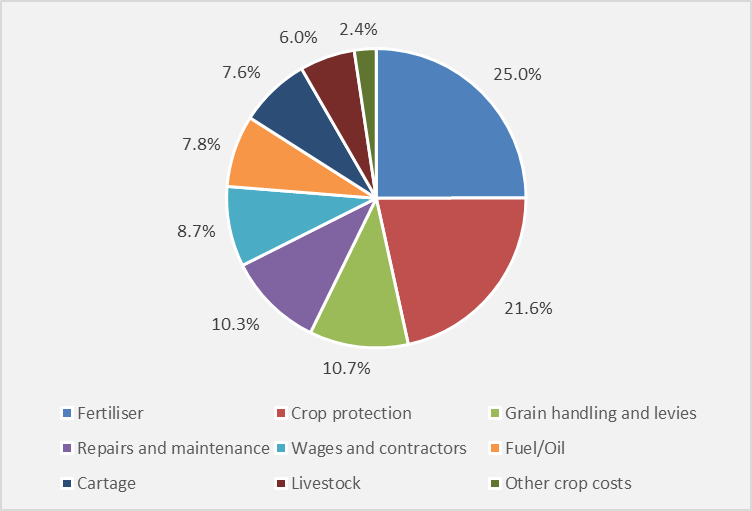 [Speaker Notes: Variable costs are clearly attributable to an enterprise and increase/decrease as the scale of the enterprise increases/decreases. For example: 
The more hectares of canola you sow, the more canola seed you need to use.
The more sheep you run the higher the shearing costs.
They are constant per hectare or per tonne (for cropping) or for livestock per head.

Chart is for the MRS3 rainfall zone

For many farms the top four variable costs account for around 60% of total variable costs. 

These “major” variable costs are a good place to start to reduce your variable costs.

Q. Are these your major variable costs?]
Decisions using gross margins
[Speaker Notes: Discuss
Gross margins for an enterprise is the total income from the enterprise minus the variable costs incurred in generating this revenue (refer module 3).
They can be historical records or future forecasts that feed into your cashflow budget.
Gross margins are not profit – they do not include overheads.

Enterprise mix optimising by comparing different scenarios.
Consider a full rotation rather than just one season.

Sensitivity analysis
Formula is… (Price x Yield) – vs = gross margin
Original estimate… ($500 x 2) - $550 = $450
Price + 5%... ($525 x 2) - $550 = $500
Yield + 5%... ($500 x 2.1) - $550 = $500
VC – 5%...  ($500 x 2) - $522.50 = $477.50
Take care to consider the relationship between variable costs and yield and grain quality (price)!

Working capital
Need to fund extra working capital (interest cost).
Ensure you have access to overdraft/funding required.

Limitations
Not all costs are included.. It is not profit.
They are enterprise focussed, not whole of farm focussed.
Do not consider the need for farming rotation to control weeds.
No account taken for market price, weaning rate failure or input cost volatility.
Focus on a single season rather than future benefits.]
How do variable costs behave?
Some are independent
Sowing
Harvesting
Contractors
Shearing
Some can affect yield by promoting positives
Fertiliser
Seeding rate
Some are yield dependent
Freight
Marketing
Some affect yield by avoiding negatives
Herbicides
Insecticides
Fungicides
Drenching
How to be more productive
[Speaker Notes: Focus is reducing variable costs by 1% of gross income.

Approach may depend on how the variable costs behave (previous slide).

Discuss the five methods.

If possible aim for a combination approach – 
then if inputs are not less… still more productive if outputs are more OR 
if outputs the same… still more productive if you have used less inputs.]
Reducing waste
[Speaker Notes: Outputs discussed in previous module around improving revenue.

Key focus in this module is around inputs / variable costs… hence reducing waste.

Making small changes across many areas can make a big difference to your expenditure costs. It is critical to plan in advance and be flexible throughout the season. Remember, small savings here and there might not seem a lot, but across all farm inputs they can make a huge difference.

Q. Can you think of examples?
Debrief with some examples form the homework activity.]
Revenue is vanity, profit is sanity, cash is reality!
A monthly summary of all cash inflows and outflows over 12 months. It has a starting balance, movement and a closing balance.
Cash flow budget
Demonstrates an ability to pay your bills (including interest and loan repayments) on time.
Importance
To determine peak overdraft requirements
To proactively monitor your finances by comparing actual to budget
Uses
[Speaker Notes: These short term decisions around variable costs are attempting to improve your cash flow during the season.

A key tool in doing so is to plan your cash inflows and cash outflows.

This is done with a cash flow budget.

Compare to liquidity ratios from the financial health check (Current ratio and Working Capital)
Cash flow is more detailed month by month.
Critical due to seasonality of cash flows on a farm.
Aim is to be positive over the season.
If it is negative you will need to draw on farm reserves and/or borrow more money.
Banks usually require one for each season.]
Format
[Speaker Notes: Discuss structure, format and calculations.
Highlight difference to a profit and loss – bank account verses accrual accounting, so timing and inclusions (A,L,E as well as Rev and Exp)

Inflows
Farm, off farm, pool payments, account receivable form previous years.

Crop and livestock cost
Variable costs.
Cash flows not expenses… accounts payable to be considered.

Family drawings – may not be a cost but are a cash outflow.

Repayments – principal, interest, fees.

Could also include: 
tax
assets purchased and or sold
new loans taken or cash injected by owners/others.

Q. What is maximum overdraft?]
The budgeting process
[Speaker Notes: Discuss budgeting principles as per the slide.

Complements your profit and loss and balance sheet budgets/analysis, by focussing on shorter term viability.

Software packages will assist with mechanics.

Set ground rules
Align to plan – long / medium and short term decisions.
Incremental or zero base? – add a bit on / take a bit off vs. start with a blank sheet of paper and build from scratch.
Timing – critical to determine peak cash requirements. Be conservative.
Consult – with those involved in implementing the budget for engagement and practicality.

Assumptions
Past results – good historical records help. Use averages where appropriate and / or futures (e.g. commodity prices).
Knowns and unknowns – the quality of assumptions is at the heart of a good budget. Refer next slide.
Contingencies – plan b’s identified early in the process.
Constraints – financial, farm size, rotations, weather, machinery.

Build forecast
Templates – accounting software will support.
Levels – details, sub-totals and totals.
Sensitivities – identify key sensitivities through what if scenarios.
Success factors – based on sensitivity analysis, what do I need to focus on for success.
Accuracy – have I made any mistakes (e.g. data entry, calculations, formulas…)?

Implement
Communicate – to key stakeholders (internal and external).
Check to actuals regularly – monthly.
Take action to address cause – based on materiality (refer slide below).

Refer to notes for further information.]
Quality of assumptions
Knowns
Business plan
Starting points
Drawings
Contractual payments and receipts
…
Unknown knowns
Commodity prices
Cost increases / Inflation
Interest rates
Seasonal conditions
Yields
…
Unknown unknowns
GFC’s?
Health?
Adjacent farms?
…
[Speaker Notes: GST – either include fully or exclude fully.

Usually not a tax year, rather a farming season.

Build in the knowns, don’t miss any out.

Estimate the unknown knowns using some justifiable logic:
be conservative
bank forecasts (e.g. commodity prices and interest rates)
long range weather forecasts
historical yield data – use 3 year averages
reflect your business plan.

For unknown unknowns
broad contingency plans
deal with them if/when they happen
refer to next module around risk management.]
Monitoring cash flows
[Speaker Notes: Focus on what can you influence, what can you control, not what is outside of your control?

Remember variance is variance to actuals.

Refer to notes for more information.]
What will you now start, stop, continue doing?
How to improve variable costs and margins by short term decisions around productivity
?
Understand that increased productivity is about improving the ratio of inputs to outputs
?
[Speaker Notes: Q. What will you now do differently in running your farm?

Give participants a chance to reflect and think.

Show this animated slide to highlight focus of the webinar.]
References and further reading
Webinar wrap up
[Speaker Notes: Summarise the webinar

Questions
Deal with any unanswered questions in the chat box
Unmute participants and ask for any questions

Homework
Refer participants to the notes
Advise times for catch up prior to next webinar
Outline homework task.]